Star Polygon
Geometry 6-x
Start a new Geometry file on your calculator

Home
1 > No > 3
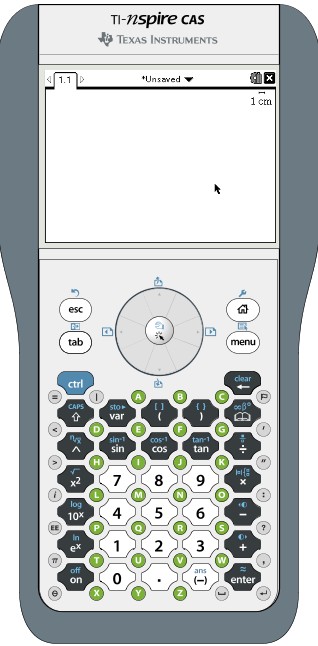 Star Polygon
Draw five line segments in a circular path to create a star as shown.

Menu > 7 > 5
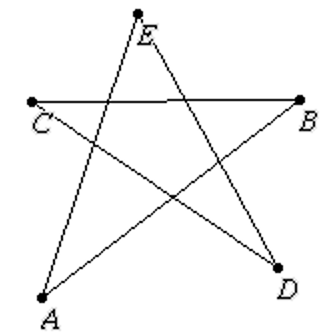 To name a point, type a letter immediately after creating the point
Start each successive line at the same point where the previous line ended
Star Polygon
Measure all of the angles of the points of the star

Menu > 8 > 4
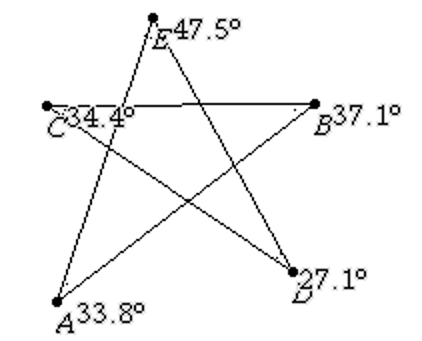 Click through three points in order and the angle measurement will be automatically placed near the vertex
Star Polygon
Add the following text to the screen
		a+b+c+d+e

Menu > 1 > 6
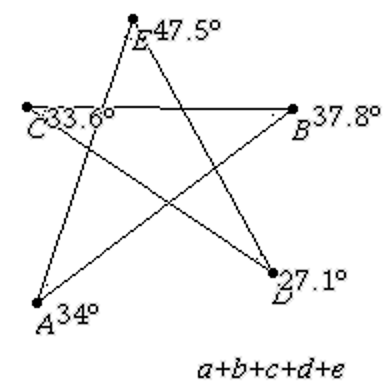 Star Polygon
Add up the five angle measures

Menu > 1 > 8
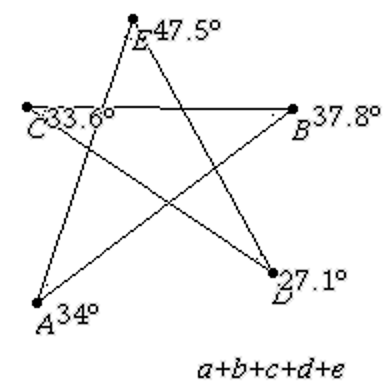 After selecting “8” calculate, select the text, then select each angle in succession as prompted on the screen
Star Polygon
Alter the shape of the star to see if the total changes
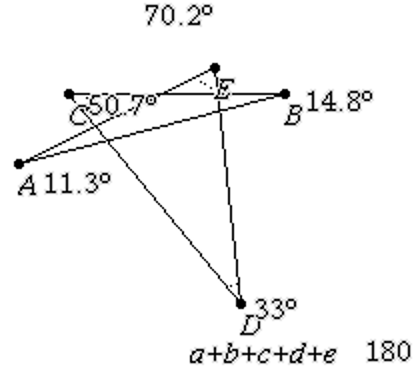 Star Polygon
Repeat the same steps to create a seven pointed star, and add up its angles
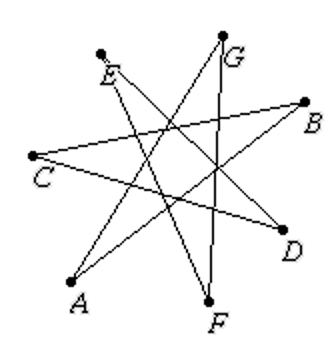 Star Polygon
Start a new Geometry page on your calculator

Cntrl Up arrow
Cntrl > Home > 4 > 2 
Enter > Menu > 3
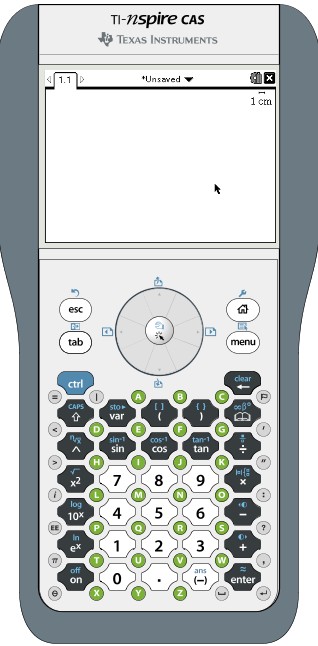 Star Polygon
Draw five line segments in a circular path to create a star as shown.

Menu > 7 > 5
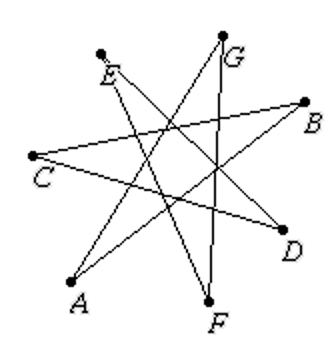 To name a point, type a letter immediately after creating the point
Start each successive line at the same point where the previous line ended
Star Polygon
Measure all of the angles of the points of the star

Menu > 8 > 4
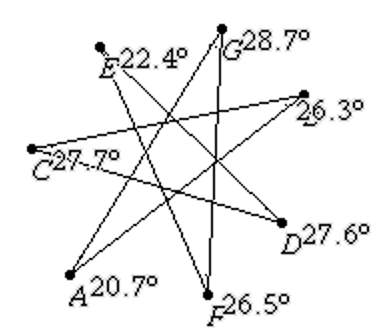 Click through three points in order and the angle measurement will be automatically placed near the vertex
Star Polygon
Add the following text to the screen
		a+b+c+d+e+f+g

Menu > 1 > 6
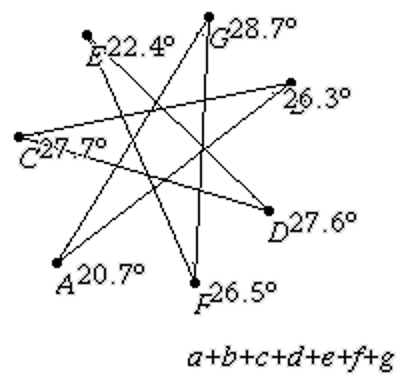 Star Polygon
Add up the five angle measures

Menu > 1 > 8
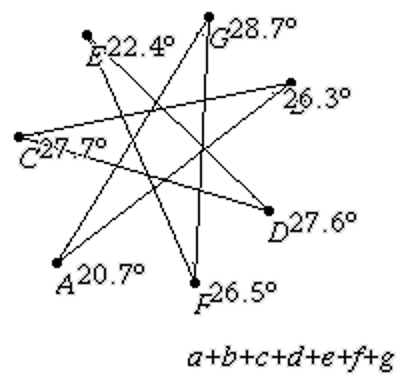 After selecting “8” calculate, select the text, then select each angle in succession as prompted on the screen
Star Polygon
Alter the shape of the star to see if the total changes
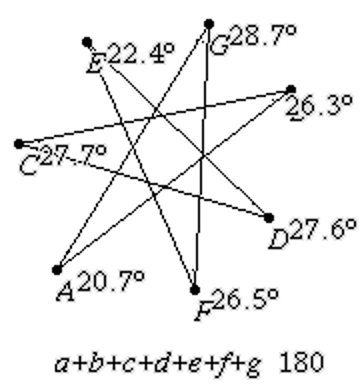 Star Polygon
What happens if you drag a vertex until you no longer have a star, but rather a concave polygon?
Star Polygon